Педагогический  совет
«Деятельность педагогического коллектива школы по работе с детьми из неблагополучных семей»
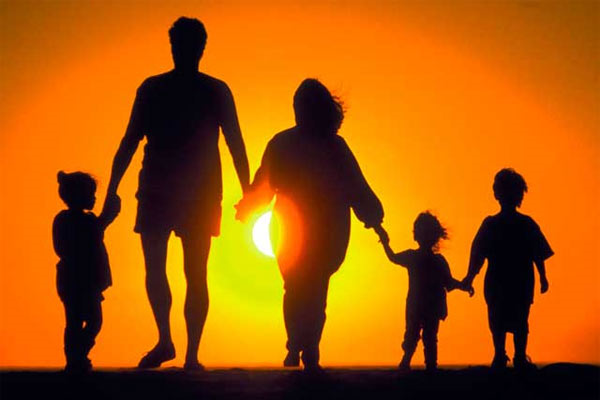 Цель: 
привлечь внимание педагогического
 коллектива  к работе
 с неблагополучными семьями, поиск оптимальных форм и методов психолого-педагогического воздействия для коррекции  оздоровления детско-родительских отношений.
Педагогический  совет
        Вопросы: 
1. Актуальность                                                  Муратова О.В.
2. Нормативно- правовая  база по работе с семьей     
                                                                               Русских О.Н.
 3.Анализ социального паспорта школы   за 3 года        
                                                                               Мартюшева С. Н.
4. Из опыта работы классных руководителей с детьми и  
  семьями социального риска                          Вершинина В.С.
                                                                               Брылякова Т.В.
                                      
4.Формы и методы работы центра социальной помощи семье и детям Октябрьского района                                        
                                                                                Постникова М.В.
 5.Работа в группах: разбор педагогических ситуаций
6.Решение
МБОУ «СОШ № 62», 2014 год
Актуальность
снижение рождаемости
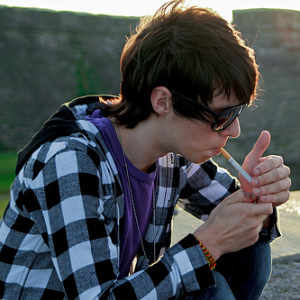 распад семей
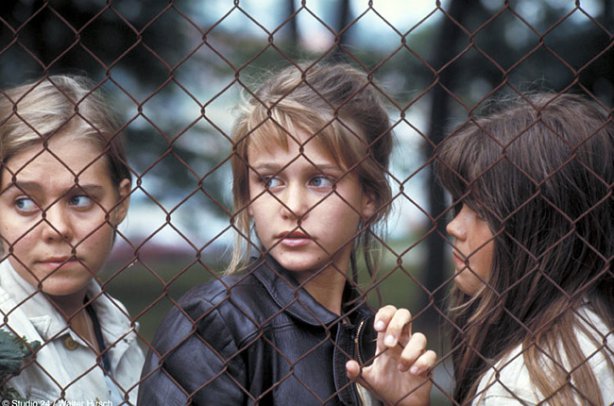 рост безнадзорных семей, детей-сирот
.
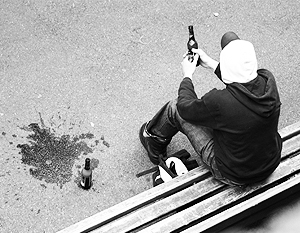 детская преступность, алкоголизм, наркомания
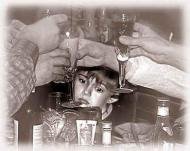 Причины  семейного  неблагополучия- психологические  проблемы родителей

Ребенок, по своему статусу зависимый от родителей, вынужден страдать от их психологических  изъянов

Распространены случаи, когда родители вообще не владеют гуманными и разумными методами общения

Неоправданная строгость по отношению к детям, частые наказания и угрозы, эмоциональная холодность или гиперопека могут сделать жизнь ребенка невыносимой

Родители же продолжают  свою линию поведения, руководствуясь при этом исключительно благой целью –  воспитать свое чадо хорошим человеком.
Основные направления работы с семьей:
Изучение причин семейного неблагополучия;

Психолого-педагогическое просвещение родителей по вопросам семейного воспитания, знакомство с положительным опытом воспитания детей;

Оказание практической помощи и психологической поддержке семье;
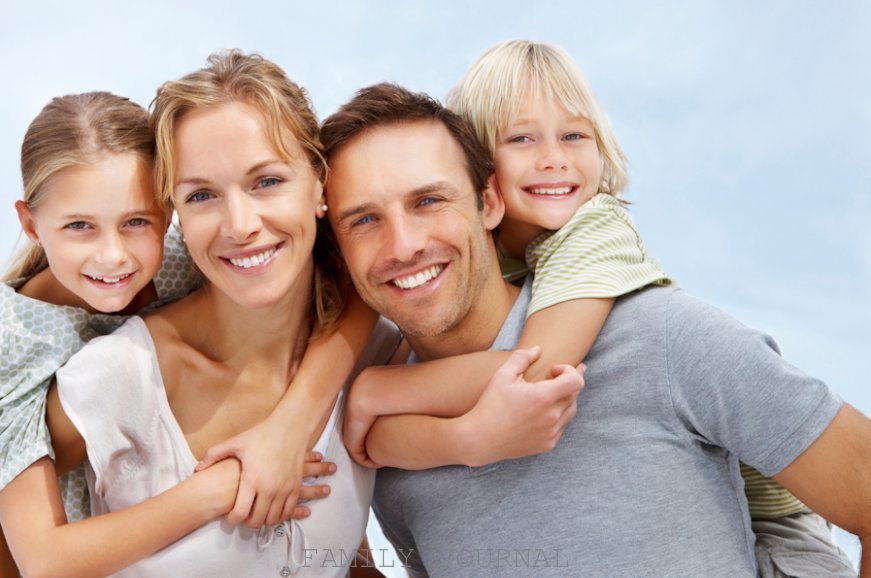 Положение о межведомственном взаимодействии органов и учреждений системы профилактики
Классификация   семей
Внешне 
благополучные 
семьи
Семьи, характеризующиеся нормальными отношениями
Семьи с высоким 
уровнем
 нравственных
 отношений
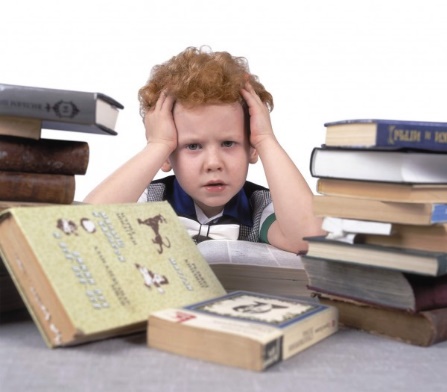 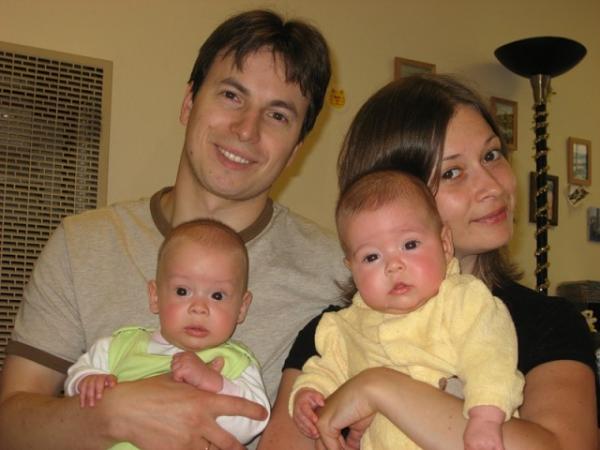 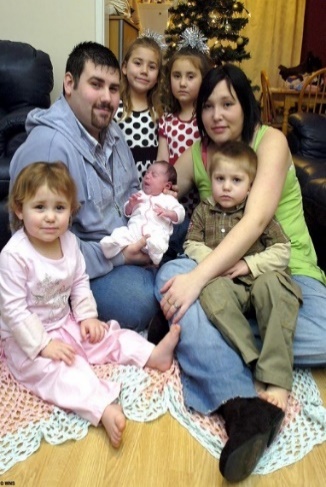 Неблагополучные
  семьи
Конфликтные 
семьи
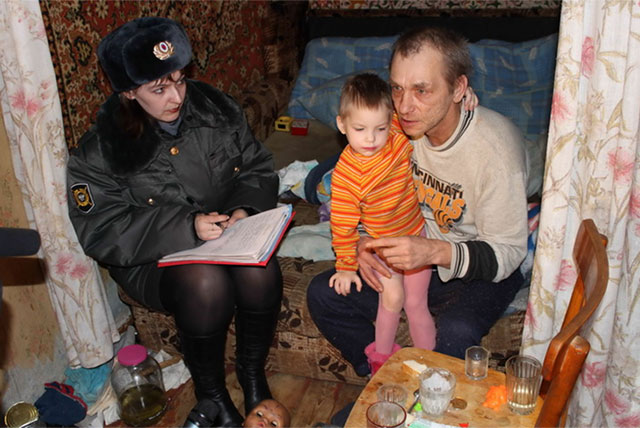 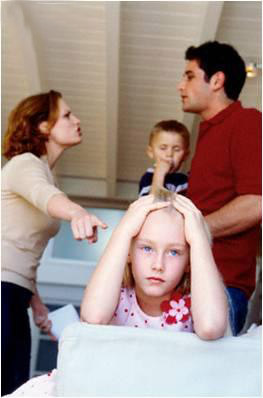 Диаграмма «Количество неполных семей, из них семей, где воспитывает один отец»
Диаграмма 
 «Количество родителей с высшим образованием»
Диаграмма «Количество  родителей со средним профессиональным образованием»
Диаграмма  «Количество  родителей с начальным профессиональным  образованием»
Из опыта  работы  классных руководителей
Алгоритм    действий  классного  руководителя
1.Знакомство 
с семьей
Изучение личного дела, медкарты
Беседа с классным руководителей (бывшим), беседа с воспитателем д/c
-  Посещение семьи на дому
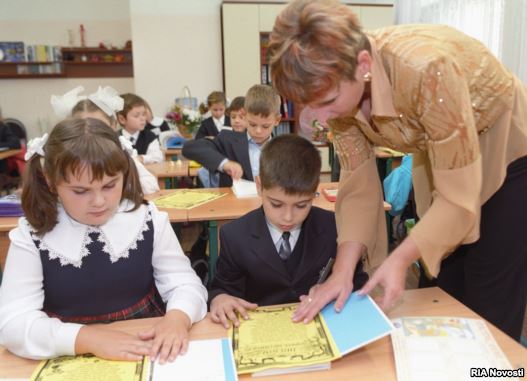 -индивидуальные беседы с ребенком
-индивидуальные беседы с родителем
-при проведении уроков, экскурсий, мероприятий и т.д.
2. Наблюдение
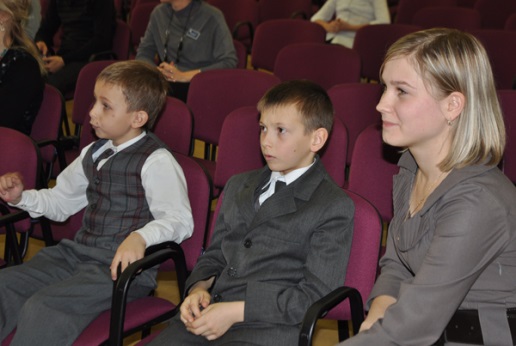 -рекомендации для консультации психолога, специалиста по делам семьи
-представление на совет профилактики
3.Выявление н/с
Решение:
Организовать  консультирование  по работе  с неблагополучными  детьми, семьями  для  молодых классных руководителей 
                                                                                                            отв.  Русских О.Н.
                                                                                                              Мартюшева С.Н.
Классным руководителям продолжить сотрудничать с субъектами профилактики (центрами социальной помощи семье и детям, «Подросток», «Психолог -плюс» и т.д.) при проведении классных часов, родительских собраний, мероприятий и т.д.
                                                                                                           отв.  классные 
                                                                                                                     руководители
Обобщить  опыт  работы классных  руководителей    Вершининой В.С, Брыляковой  Т.В.